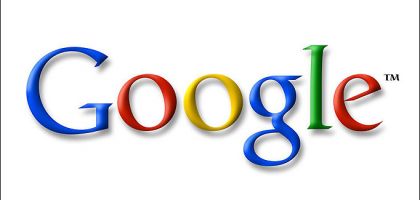 Alžběta Viznarová
Obsah
Google story
Současnost
Portfolio
Marketing
US 
Česká republika
Japonsko
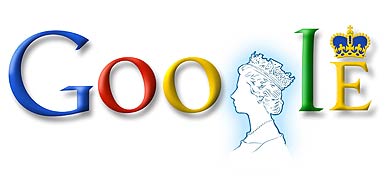 Google story
Larry Page, Sergej Brin
1997, Googol
1998, PC Magazine
Bill Campbell
Vyhledávací služby
Reklama
2004, vstup na burzu (23 miliard dolarů)
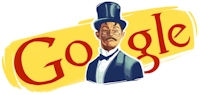 Současnost
Obrat za poslední čtvrtletí 2010 
    8,4 miliard dolarů
Zisk za poslední čtvrtletí 2010
    2,5 miliardy dolarů
48% příjmů US trh
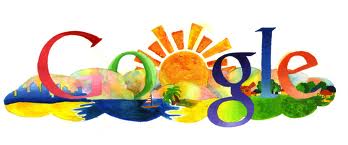 Portfolio
Vyhledávač Google
Google Chrome
AdWords
AdSence
Google News
Blogger
Google maps
Gmail
Street View
YouTube
Books
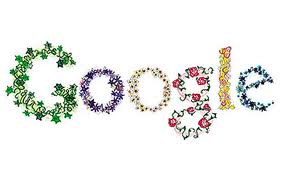 Vyhledávač
Je jedničkou na všech trzích kromě českého, ruského, čínského, japonského a jihokorejského
Jednoduchost
Rychlost
Nadnárodní působení
Technologie PageRank
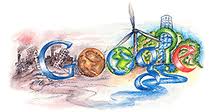 Google Chrome
2008
Prosinec 2008 – 4 nejužívanější prohlížeč
Rychlost
Jednoduchost
Zabezpečení
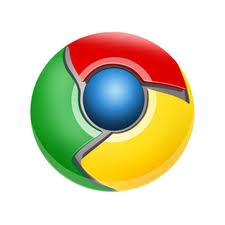 Marketing
Nová firemní strategie
Snaha vyvinout dokonalý vyhledávač
Internet
2010 přestávka Super Bowlu
Televize, Billboard, Plakáty
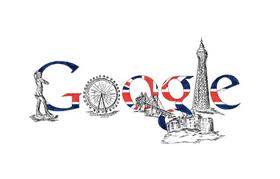 US
Vyhledávač
Google.com 64,42 %
Bing 30%

Google Chrome
Chrome 10%
Firefox 22%
Explorer 56%
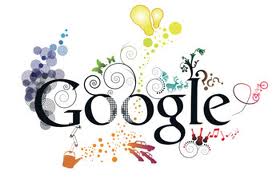 US
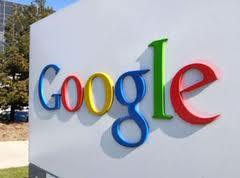 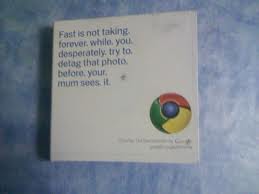 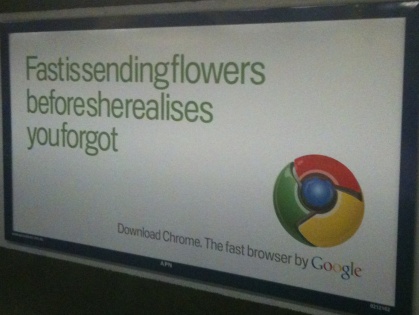 US
2010 Super Bowl – Parisian love

http://www.youtube.com/watch?v=nnsSUqgkDwU

Google Chrome – It gets better

http://www.youtube.com/watch?v=7skPnJOZYdA

Dear Sophie

http://www.youtube.com/watch?v=R4vkVHijdQk
ČR
Vyhledávač
1. Seznam
2. Google
Ale možná je všechno jinak
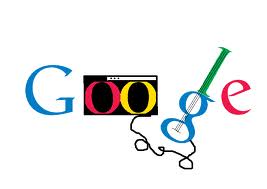 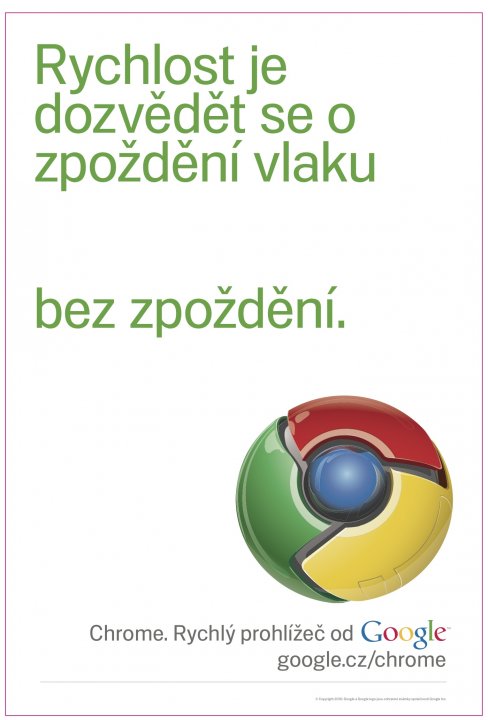 ČR
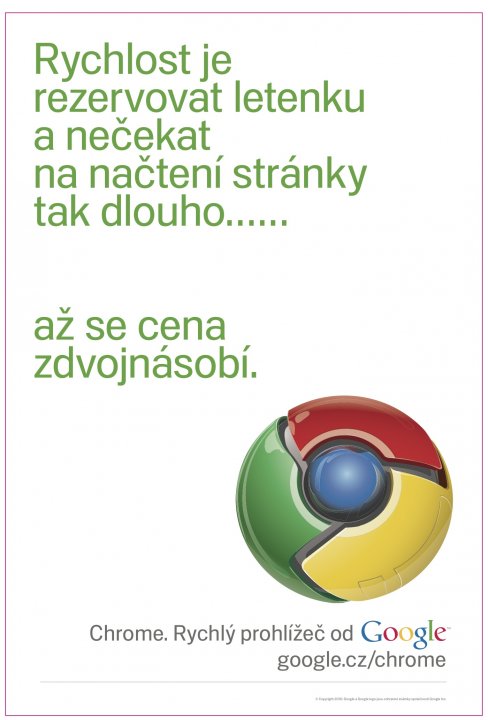 ČR
Láska z Paříže

http://www.youtube.com/watch?v=UjlyV85-l3o

Prohlížejte internet tak rychle, jak Vám to myslí

http://www.youtube.com/watch?v=wMtZ_UV_y2A
Japonsko
Google Chrome – přeložena do češtiny

http://www.youtube.com/watch?v=SHZFsJKlsuA

Domino test

http://www.youtube.com/watch?v=3Br7N08CTaw&feature=player_embedded

Kreslení

http://www.youtube.com/watch?v=6PGznR2a9xk&feature=relmfu
Zdroje
Youtube.com
Businessworld.cz
Lupa.cz
Adlant.tv
Bloggeritis.com
Seroundtable.com
Myheaven.cz
Microsoft-news.com
Google blog ČR
Product-reviews.net
Děkuji vám za pozornost